Hasil Pemantauan Persidangan Perkara Korupsi Tahun 2020“Koruptor Merajarela, Hukuman Tak Kunjung Beri Efek Jera”
Indonesia Corruption Watch - Jakarta, 22 Maret 2021
Latar Belakang Pemantauan
Sejak tahun 2005 ICW telah melakukan pemantuan persidangan perkara tindak pidana korupsi sembari memberikan kritik konstruktif kepada Mahkamah Agung. Namun hingga saat ini kritik tersebut tidak kunjung dibarengi dengan perbaikan guna penegasan komitmen antikorupsi;
Putusan yang dijatuhkan oleh majelis hakim terhadap terdakwa perkara korupsi lambat laun kian menjauh dari pemberian efek jera;
Pengadilan gagal dalam menjatuhkan hukuman, baik pidana badan, denda, maupun uang pengganti yang maksimal pada pelaku korupsi;
Penegak hukum, baik Kejaksaan maupun KPK, juga memiliki problematika dalam menyusun surat dakwaan maupun merumuskan tuntutan;
Tujuan Pemantauan
Menilai keterbukaan informasi publik pada setiap pengadilan, khususnya akses data kepada masyarakat;
Mengukur komitmen pemberantasan korupsi dari lembaga kekuasaan kehakiman, spesifiknya pada putusan yang dijatuhkan kepada pelaku korupsi;
Melihat efektivitas kinerja penegak hukum dalam forum persidangan untuk memberikan efek jera dan penegasan keberpihakan pada masyarakat selaku korban praktik korupsi;
Memberikan gambaran utuh kepada masyarakat terkait pola pemidanaan yang dihasilkan persidangan kepada pelaku korupsi;
Sumber Data, Metode, dan Waktu Pemantauan
Pengumpulan data dilakukan melalui dua sumber: Sistem Informasi Penelusuran Perkara dan Direktori Putusan Mahkamah Agung (PRIMER) dan pemberitaan media daring (SEKUNDER);
Persidangan yang dicuplik adalah judex facti (tingkat pertama dan banding) dan judex jurist (Mahkamah Agung);
Metode yang digunakan adalah kombinasi antara kuantitatif dan kualitatif;
Rentang waktu pencarian data: 1 Januari 2020 sampai 31 Desember 2020;
Kendala Pemantauan
Satu dari enam fungsi pengadilan berdasarkan Keputusan Ketua Mahkamah Agung RI Nomor: 1-144/KMA/SK/I/2011 tentang Pedoman Pelayanan Informasi di Pengadilan adalah menjalankan kerja administratif;
Pemantauan ICW pada tahun 2020, masih banyak pengadilan yang tidak patuh untuk menegakkan fungsi administrasi, khususnya pada ketersediaan data dan informasi persidangan;
Kondisi ini menyulitkan akses pemantauan untuk melihat data-data persidangan, mulai dari dakwaan, tuntutan, dan penjatuhan vonis;
Kelengkapan Informasi Administrasi Pengadilan
Indikator penilaian ini didasarkan atas ketersediaan informasi yang ada di Sistem Informasi Penelusuran Perkara setiap Pengadilan;
Tiga hal yang dilihat untuk menentukan kelengkapan administrasi pengadilan: 1) Surat Dakwaan; 2) Surat Tuntutan; 3) Vonis Pengadilan;
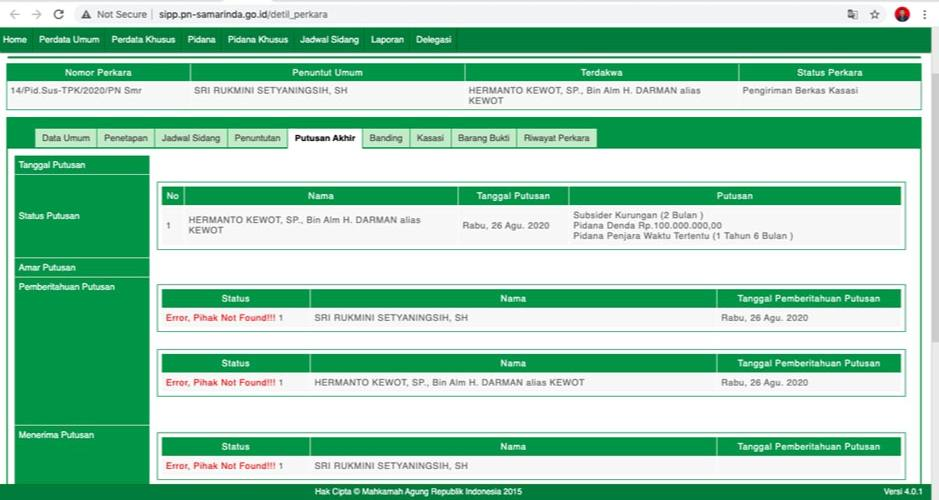 Jumlah Perkara dan Terdakwa
Pada tahun 2020 ICW mencatat setidaknya terdapat 1.218 perkara yang disidangkan di Pengadilan Tindak Pidana Korupsi, Pengadilan Tinggi, dan Mahkamah Agung dengan total terdakwa sebanyak 1.298 orang.
Jenis Kelamin Terdakwa
Dari total 1.298 terdakwa pada sepanjang tahun 2020, terdakwa dengan jenis kelamin laki-laki (1.170 orang). Sedangkan perempuan kurang dari sepuluh persen, yakni hanya 128 orang.
Usia Terdakwa
ICW hanya berhasil mengidentifikasi usia 606 terdakwa. Hal ini terjadi karena minimnya data diri terdakwa yang dicantumkan dalam SIPP pengadilan dan Direktori MA. Sehingga, data penunjang menggunakan sumber sekunder, yakni pemberitaan media daring. 
Rata-rata usia terdakwa adalah 48 tahun. Lalu, jika mengacu pada UU Kepemudaan, maka yang masuk dalam kategori Pemuda (16-30 tahun) hanya 18 orang. Sedangkan 588 lain usianya di atas 30 tahun saat mengikuti persidangan sebagai terdakwa.
Latar Belakang Pekerjaan Terdakwa
Tiga pekerjaan yang mendominasi terdakwa perkara korupsi tidak jauh berbeda jika dibandingkan dengan periode sebelumnya. Praktis ada kenaikan dari lingkup perangkat desa, jika sebelumnya berada pada peringkat ke dua, saat ini justru naik dan mendominasi perkara-perkara korupsi, yakni sejumlah 330 orang. Sedangkan pada lingkup ASN sejumlah 321 orang, dan swasta sebanyak 286 orang.
Pemetaan Latar Belakang Pekerjaan Terdakwa Setiap Tahun
Pemetaan Latar Belakang Pekerjaan Terdakwa yang Ditangani Penegak Hukum
Pemetaan Pasal Dakwaan
Pasal- pasal yang berkaitan dengan kerugian negara dan suap mendominasi surat dakwaan pada tahun 2020;
Perlu ada reformulasi regulasi untuk menaikkan ancaman pidana penjara dan denda untuk dua kategori korupsi tersebut. Hal ini penting, untuk memberikan dettern effect bagi pelaku;
Penggunaan Dakwaan UU Anti Pencucian Uang
Dengan maraknya perkara korupsi dengan jenis kerugian keuangan negara, sekaligus membuktikan bahwa kejahatan ini masuk dalam kategori financial public crime;
Dakwaan menggunakan UU TPPU masih terbilang minim. Sepanjang tahun 2020, dengan total 1.298 terdakwa, baik KPK maupun Kejaksaan, baru mengenakan UU TPPU terhadap 20 orang;
Padahal UU TPPU dipandang sebagai pintu masuk untuk memiskinkan koruptor. Selain itu, anatomi pelaku korupsi sudah barang tentu akan berupaya menyembunyikan aset hasil kejahatan. Maka dari itu, tatkala hal tersebut dilakukan, maka dengan sendirinya unsur-unsur sebagaimana diatur dalam Pasal 3, Pasal 4, dan Pasal 5 UU TPPU dapat terpenuhi;
Kerugian Keuangan Negara
Total kerugian negara tahun 2020 mencapai Rp 56,7 triliun. Angka ini terbilang fantastis dan naik empat kali lipat jika dibandingkan dengan tahun 2019 yang lalu. Pada tahun tersebut, nilai kerugian keuangan negara sekitar Rp 12 triliun.
Kejaksaan menangani perkara dengan nilai ekonomi yang lebih besar jika dibandingkan dengan KPK. Korps Adhayksa tersebut menyidangkan perkara dengan kerugian negara sejumlah Rp 56,7 triliun, sedangkan KPK hanya Rp 114,8 miliar. 
Tindakan Kejaksaan ini patut untuk diapresiasi, sekaligus kritik kepada KPK agar tidak hanya menangani tindak pidana suap, namun juga masuk lebih jauh dalam isu pencucian uang yang lazim dilakukan oleh terdakwa korupsi.
Perkara dengan Kerugian Keuangan Negara Besar
Kerugian Negara – Latar Belakang Pekerjaan Terdakwa
Pemantauan ini turut pula mencermati jumlah kerugian negara dengan melandaskan pada latar belakang pekerjaan terdakwa. Dalam bagian ini ada tiga klaster, yakni politik, BUMN atau BUMD, dan perangkat desa. Untuk data sektor politik sendiri diambil dari dua pekerjaan, yakni: anggota legislatif dan kepala daerah.
Kerugian negara untuk klaster politik mencapai Rp 115 miliar. Sedangkan klaster perangkat desa mengakibatkan kerugian keuangan negara sebesar sebesar Rp 111 miliar. Lalu untuk BUMN atau BUMD sendiri mencapai Rp 38 miliar.
Pengenaan Pidana Tambahan Uang Pengganti
Pengenaan pidana tambahan uang pengganti belum maksimal. Berdasarkan pemantauan, uang pengganti yang dikabulkan oleh majelis hakim hanya berkisar Rp 19,6 triliun. Praktis pemulihan kerugian keuangan negara baru mencapai tiga puluh persen persen dari total keseluruhan. Namun, ini belum sepenuhnya dikatakan pemulihan kerugian keuangan negara, sebab, masih menanti eksekusi penuntut umum atas putusan-putusan persidangan tersebut.
Putusan dengan Pidana Tambahan Uang Pengganti Besar
Pengenaan Hukuman Denda
Sebagai tindak pidana khusus, denda yang ada dalam UU Tipikor masih tertinggal jauh jika dibandingkan dengan regulasi kejahatan lain. Misalnya saja, untuk kejahatan narkotika, UU Narkotika menyebutkan denda maksimal bisa mencapai Rp 10 miliar. Begitu pula pada kejahatan pencucian uang, denda yang diatur dalam UU TPPU juga sebesar Rp 10 miliar.
Pemantauan yang ICW lakukan terhadap pengenaan denda pada sepanjang tahun 2020 mencapai Rp 156 miliar. Jika dirata-ratakan, maka setiap perkara dikenakan denda sebesar Rp 131 juta.
Tuntutan Pasal Kerugian Negara dan TPPU
Penuntut umum masih minim menuntut terdakwa dengan Pasal 2 UU Tipikor. Padahal regulasi itu lebih memberikan efek jera kepada pelaku ketimbang Pasal 3.
Penggunaan UU TPPU juga tidak signifikan. Penuntut umum hanya menuntut 19 terdakwa dengan regulasi anti pencucian uang.
Rata-Rata Tuntutan Penuntut Umum
Rata-rata tuntutan pada tahun 2020 adalah 4 tahun 1 bulan. Meskipun lebih tinggi jika dibandingkan dengan tahun sebelumnya, namun tetap saja belum menggambarkan perspektif extraordinary measure dari penuntut umum.
KPK lebih unggul dibanding dengan Kejaksaan dalam menjatuhkan tuntutan pidana penjara terhadap terdakwa. Ini menjelaskan bahwa KPK lebih memiliki perspektif penjeraan terhadap terdakwa ketimbang Kejaksaan. Meskipun itu, ada tren penurunan jika dibandingkan dengan tahun 2019 lalu. Pada tahun tersebut rata-rata tuntutan KPK mencapai 5 tahun 2 bulan penjara.
Berat Ringan Tuntutan Penuntut Umum
ICW akan membagi tuntutan yang dilayangkan oleh KPK maupun Kejaksaan. Adapun pembagiannya menjadi tiga kategori: 1) tuntutan ringan (0-4 tahun penjara); 2) tuntutan sedang (di bawah 10 tahun penjara); 3) tuntutan berat (di atas 10 tahun penjara).
Berat Ringan Tuntutan Penuntut UmumPembagian Penegak Hukum
Disparitas Tuntutan – Perkara Korupsi Kerugian Keuangan Negara
Pemantauan ini turut pula mencuplik tren yang kian tahun semakin banyak terjadi di persidangan. Rentang ketidakadilan dalam surat tuntutan kerap ditunjukkan oleh penuntut umum.

Secara sederhana, seseorang yang melakukan tindak pidana korupsi dengan skala kerugian negara besar, mestinya tidak sama tuntutannya dengan terdakwa yang mengakibatkan kerugian negara yang kecil. Namun yang sering terjadi justru kebalikannya.
Disparitas Tuntutan – Perkara Korupsi Suap
Tidak hanya perihal kerugian negara, tindak pidana suap pun tak luput dari disparitas tuntutan.

Menyikapi hal ini, menjadi penting bagi penegak hukum, baik KPK dan Kejaksaan, untuk segera menyusun atau memperbarui pedoman penuntutan untuk meminimalisir disparitas.
Pasal Putusan Kerugian Negara
Berdasarkan pemantauan, 749 terdakwa diputus menggunakan Pasal 3, sedangkan yang dijerat Pasal 2 UU Tipikor hanya 273 terdakwa.
Padahal sudah ada SEMA 3/2018 yang menyebutkan pengaturan penerapan Pasal 2 dan Pasal 3 UU Tipikor. Dalam regulasi itu ditegaskan jika nilai kerugian negara dalam sebuah perkara di atas Rp 200 juta maka majelis hakim harus menerapkan Pasal 2, sedangkan di bawah angka tersebut dapat menggunakan Pasal 3.
Rata-Rata Vonis Penjara
Vonis ringan di atas mestinya dianggap sebagai sinyal melemahnya komitmen pengadilan untuk memberantas korupsi. Jika saja korupsi dipandang sebagai kejahatan luar biasa, dengan sendirinya hukuman kepada pelaku mesti pula berat. Melihat realitas vonis yang ada, maka menjadi hal wajar ketika korupsi akan terus merajarela. 
Jika dibandingkan dengan tahun sebelumnya, memang ada peningkatan sekitar 6  bulan penjara. Namun, tetap saja, vonis kepada terdakwa perkara korupsi masih dikategorikan ringan. Melihat realita tersebut, menjadi hal yang wajar jika praktik korupsi akan terus menerus terjadi.
Berat Ringan Vonis Penjara
Selama ini putusan hakim selalu berlindung dengan dasar independensi dan imparsialitas tatkala memutus perkara korupsi. Satu sisi benar, namun, di lain hal, keadilan bagi masyarakat selaku pihak yang terdampak praktik korupsi mesti pula dipertimbangkan oleh majelis hakim.
Perangkat desa masih mendominasi vonis ringan yang dijatuhkan oleh majelis hakim. Lalu diikuti dengan terdakwa yang berlatar belakang ASN. Pada titik ini, vonis ringan terhadap ASN patut untuk disesalkan, sebab dalam KUHP sendiri telah diatur bahwa seseorang yang menduduki jabatan publik wajib dikenakan pemberatan hukuman.
Data vonis bebas dan lepas tahun 2020 menjadi yang tertinggi dalam kurun waktu tiga tahun terakhir. Sejumlah 66 terdakwa divonis bebas maupun lepas. 
Dari total terdakwa tersebut, total kerugian yang diakibatkan dari tindakan mereka mencapai Rp 80,9 miliar dan untuk suap sendiri sebesar Rp 8,8 miliar.
Daftar Pengadilan Vonis Bebas dan Lepas
Melihat maraknya vonis bebas dan lepas yang dijatuhkan oleh pengadilan. Maka dari itu mesti ada evaluasi terhadap kinerja penyidik dan penuntut umum yang telah gagal membuktikan unsur kesalahan terdakwa. 

Selain itu, Komisi Yudisial dan Komisi Pemberantasan Korupsi harus memperhatikan setiap persidangan perkara korupsi untuk memitigasi praktik korupsi suap antar pihak di  pengadilan.
Disparitas Vonis – Perkara Korupsi Kerugian Keuangan Negara
Meskipun memang tidak bisa dipungkiri setiap perkara memiliki karakteristik tersendiri, mulai dari modus, peran setiap pihak dalam suatu kejahatan, dan nilai kerugian keuangan negara atau jumlah siap. Akan tetapi, tatkala pasal yang didakwa serupa serta nilai kerugian negara juga tidak jauh berbeda mestinya gap antar putusan bisa diminimalisir.
Disparitas Vonis – Perkara Korupsi Suap
Faktanya disparitas putusan juga terjadi dalam persidangan perkara korupsi suap. Ini membuktikan bahwa Mahkamah Agung mesti turut mengatur pedoman pemidanaan untuk Pasal-Pasal Suap.
Implementasi PerMA 1/2020
Pada pertengahan tahun 2020 lalu, langkah Mahkamah Agung untuk mengatasi problematika disparitas putusan layak untuk diapresiasi. Kala itu, MA mengeluarkan PerMA 1/2020 tentang Pedoman Pemidanaan Pasal 2 dan Pasal 3 UU Tipikor.
Namun, PerMa 1/2020 itu faktanya masih belum banyak terimplementasikan dengan baik. Melandaskan pada Matriks Rentang Penjatuhan Pidana di dalam PerMA 1/2020, ICW coba melihat putusan-putusan yang bertolak belakang dengan aturan tersebut. Indikator yang digunakan adalah jumlah kerugian keuangan negara.
Kategori Ringan
Matriks dalam PerMA 1/2020 menuliskan lima kategori, mulai dari paling berat (kerugian negara di atas Rp 100 miliar, ancaman penjara minimal 10 tahun),  berat (kerugian negara di atas Rp 25 miliar, ancaman penjara minimal 8 tahun), sedang (kerugian negara di atas Rp 1 miliar, ancaman penjara minimal 6 tahun), ringan (kerugian negara di atas Rp 200 juta, ancaman penjara minimal 4 tahun), dan paling ringan (kerugian negara maksimal Rp 200 juta, ancaman penjara minimal 1 tahun). 

Maka dari itu, pemantauan ICW turut mencuplik beberapa putusan yang bertentangan dengan regulasi internal MA.
Kategori Sedang
Kategori Berat
Disparitas Pidana Penjara Pengganti
Pemantauan ini turut pula melihat sejauh mana hakim meletakkan pidana penjara pengganti dalam sebuah putusan pemidanaan. 

Faktanya, dari total 549 terdakwa yang dijatuhi vonis pidana penjara pengganti, rata-rata hukuman hanya 1 tahun 1 bulan penjara. Maka dari itu, menjadi hal wajar jika terpidana, selain karena telah mengalihkan aset ke pihak lain, lebih memilih menjalani pidana penjara ketimbang membayar uang pengganti.
Pencabutan Hak Politik
Pemantauan ICW pada persidangan perkara korupsi pada tahun 2020 juga memasukkan unsur pencabutan hak politik dalam putusan. Hal ini menjadi penting, terutama pada klaster politik, misalnya: kepala daerah, anggota legislatif, maupun jabatan publik lainnya. 
Oleh karena SIPP tidak cukup komperhensif dalam penyajian data, untuk bagian ini ICW menggunakan data sekunder melalui penelusuran pemberitaan daring. Hasilnya, dari 43 terdakwa maupun terpidana yang berasal dari klaster politik, praktis hanya 22 orang yang dicabut hak untuk memilih dan dipilih oleh majelis hakim.
Vonis Pencabutan Hak Politik
Fenomena Peninjauan Kembali
Salah satu faktor yang dapat dibaca melihat fenomena ini amat berlelindan dengan purna tugasnya Hakim Agung Almarhum Artidjo Alkostar pada tahun 2018 lalu. Kondisi ini langsung dimanfaatkan para narapidana untuk berbondong-bondong mengajukan PK. Hasilnya pun mungkin sesuai dengan dugaan sebelumnya, banyak putusan PK yang mengabulkan permohonan para koruptor..
Data pemantauan menunjukkan dari total 1.298 terdakwa, 1.170 orang diantaranya berjenis kelamin laki-laki, sedangkan perempuan hanya 128 orang;
Dari total 606 terdakwa yang berhasil diidentifikasi dari segi usia, sebanyak 588 orang berusia di atas 30 tahun. Sedangkan sisanya berusia di bawah 30 tahun. Pembagian usia tersebut menggunakan landasan hukum UU Kepemudaan;
Terdakwa dengan latar belakang pekerjaan perangkat desa menjadi yang terbanyak. Data menunjukkan 330 orang atau sekitar dua puluh lima persen perkara di persidangan didominasi oleh perangkat desa;
Total kerugian negara yang diakibatkan praktik korupsi pada tahun 2020 mencapai Rp 56,7 triliun; 
Terdakwa yang berasal dari klaster politik mengakibatkan kerugian negara dengan jumlah besar jika dibandingakan dengan latar belakang pekerjaan lainnya, yakni sebesar Rp 115 miliar;
Kesimpulan
Informasi Umum
Kejaksaan Agung minim menindak aktor korupsi yang berasal dari unsur penyelenggara negara. Praktis sepanjang tahun 2020, kejaksaan hanya banyak memproses hukum pelaku korupsi yang berasal dari perangkat desa;
Berdasarkan surat dakwaan, perkara korupsi yang paling banyak terjadi adalah kerugian keuangan negara dan tindak pidana suap;
Penegak hukum masih menggunakan pendekatan follow the suspect, ketimbang menerapkan model follow the money. Hal itu terlihat dari minimnya dakwaan yang menggunakan undang-undang anti pencucian uang;
Pada fase penuntutan, khususnya perkara yang berkaitan dengan kerugian keuangan negara, penuntut umum masih menggunakan pasal yang menguntungkan terdakwa. Terbukti, dari seluruh perkara tersebut, sebanyak 666 terdakwa dituntut menggunakan Pasal 3, sedangkan Pasal 2 hanya 408 orang.
Kesimpulan
Kejaksaan Agung dan KPK
Tuntutan masih minim menggunakan instrumen pencucian uang. Praktis hanya 19 terdakwa yang dituntut dengan undang-undang tersebut;
Rata-rata tuntutan menunjukkan perbaikan jika dibandingkan dengan tahun-tahun sebelumnya. Pada tahun 2020, rata-rata tuntutan mencapai 4 tahun 1 bulan penjara. Namun, mengaitkan korupsi sebagai extraordinary crime, tuntutan tersebut belum memberikan efek jera;
KPK relatif lebih tinggi saat menuntut terdakwa di persidangan. Rata-rata tuntutan lembaga anti rasuah tersebut 4 tahun 10 bulan penjara. Sedangkan Kejaksaan hanya 4 tahun penjara;
Tuntutan kepada terdakwa yang berasal dari aparatur sipil negara masih ringan. Pantauan ini menunjukkan bahwa rata-rata tuntutan untuk latar belakang pekerjaan tersebut hanya 3 tahun 6 bulan penjara;
Tuntutan ringan masih mendominasi proses persidangan. Data ICW menunjukkan sebanyak 736 dari 1.298 terdakwa dituntut ringan oleh penuntut umum. Sedangkan jumlah terdakwa yang diganjar tuntutan berat hanya 36 orang;
Kesimpulan
Kejaksaan Agung dan KPK
Mahkamah Agung gagal dalam memastikan pengadilan Tipikor di daerah untuk taat menjalankan fungsi administrasi, terutama berkaitan dengan keterbukaan informasi kepada publik;
Di tengah pandemi Covid-19, pengadilan tetap menjalankan fungsi memeriksa dan mengadili perkara. Terbukti pada sepanjang tahun 2020, kuantitias perkara mengalami kenaikan jika dibandingkan periode sebelumnya;
Pengenaan pidana tambahan berupa uang pengganti masih belum maksimal. Dengan nilai kerugian negara yang mencapai Rp 56 triliun, akan tetapi uang pengganti hanya sekitar Rp 19,6 triliun;
Sebagai salah satu hukuman pokok, denda terhadap terdakwa korupsi masih minim dijatuhkan majelis hakim. Pemantauan ini menunjukkan, total denda yang dihasilkan hanya Rp 156 miliar;
Potret disparitas masih mewarnai vonis-vonis hakim. Pemantauan ini turut mencuplik berbagai disparitas yang dikerucutkan pada dua jenis korupsi, yakni kerugian keuangan negara dan tindak pidana suap;
Kesimpulan
Mahkamah Agung
Vonis hakim masih sering menggunakan Pasal 3 dibandingkan Pasal 2 UU Tipikor. Data menunjukkan sebanyak 749 terdakwa divonis dengan Pasal 3, sedangkan Pasal 2 hanya 273 terdakwa, SEMA 3/2018 belum banyak diterapkan dalam merumuskan hukuman pidana penjara;
Rata-rata vonis untuk terdakwa korupsi adalah 3 tahun 1 bulan penjara;
Vonis ringan masih mendominasi persidangan perkara korupsi. Data menunjukkan sebanyak 760 terdakwa divonis di bawah empat tahun penjara. Sedangkan vonis berat hanya dikenakan kepada 18 orang terdakwa;
Vonis bebas dan lepas pada periode ini menjadi yang tertinggi jika dibandingkan dengan empat tahun terakhir. Total terdakwa yang divonis bebas dan lepas mencapai 66 orang;
Kesimpulan
Mahkamah Agung
Potret disparitas putusan masih kerap terjadi. Meskipun itu, sejak dikeluarkannya PerMA 1/2020, kuantitas disparitas putusan yang berkenaan dengan jenis korupsi kerugian keuangan negara memang menurun. Namun, di waktu yang sama, perkara korupsi dengan jenis suap, disparitas masih sering terlihat;
Pidana tambahan berupa pencabutan hak politik masih minim dijatuhkan oleh majelis hakim terhadap terdakwa yang memiliki dimensi atau irisan dengan wilayah politik;
Pengenaan hukuman pidana penjara pengganti masih menguntungkan terdakwa. Rata-rata pidana penjara pengganti tahun 2020 hanya berkisar 1 tahun 1 bulan penjara;
Sepanjang tahun 2020, ICW mencatat setidaknya 14 terpidana dikurangi hukumannya pada tingkat PK;
Kesimpulan
Mahkamah Agung
Penegak hukum harus melekatkan UU TPPU saat memproses hukum terdakwa korupsi untuk memberikan efek jera sekaligus mengakomodir isu pemulihan kerugian keuangan negara;
Kejaksaan Agung dan KPK harus segera merevisi atau mengeluarkan pedoman penuntutan perkara korupsi untuk meminimalisir praktik disparitas tuntutan;
Tuntutan pencabutan hak memilih dan dipilih mesti selalu dikenakan kepada terdakwa yang memiliki irisan atau singgungan dengan wilayah politik;
Rekomendasi
Kejaksaan Agung dan KPK
Mahkamah Agung harus menaruh perhatian terkait keterbukaan informasi penanganan perkara di pengadilan. Bahkan jika dimungkinkan, Ketua MA mesti menerapkan sanksi bagi Ketua Pengadilan yang mengabaikan ketersediaan informasi di SIPP;
Sosialisasi PerMA 1/2020 mesti dilakukan secara massif. Selain itu, tahapan evaluasi juga harus dilaksanakan secara periodik. Sekaligus memberikan teguran terhadap hakim-hakim yang mengabaikan ketentuan Perma 1/2020 ini;
Mahkamah Agung juga harus segera menginisiasi pembentukan pedoman pemidanaan terkait dua hal. Mulai dari Pasal suap dan pengenaan pidana penjara pengganti;
Ketua Mahkamah Agung mesti memberi perhatian lebih pada fenomena maraknya terpidana mengajukan upaya hukum luar biasa berupa peninjauan kembali;
Rekomendasi
Mahkamah Agung
Terima kasih